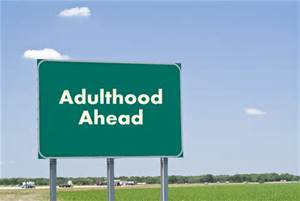 Adulthood 101
PWSA USA Conference 2015
Elizabeth Roof, Vanderbilt Kennedy Center
“No one knows about adults with PWS, people never thought they would live so long!” mom of 32 year old daughter with PWS
Adults with PWS are living longer than ever with good health and a better outlook than ever before- Parents need to plan for support throughout their life.
To date:
Started in September 2003
Have gone through 2 different grants
1. Correlates of Compulsivity- looking at compulsive features of PWS and how they change over time
2. Phenotypic Trajectories of Behavior in PWS-looking at psychiatric features in PWS- ASD, psychosis and how they change over time.
Have seen over 245 people with PWS and had 645 visits
Aged 4 years to 66 all over US and Canada.
Demographics and tests
Questionnaires include:
CBCL
Hyperphagia Questionnaire
YBOCS
Interview Includes:
Repetitive Behavior Scales: Revised
K-SADS-PL
Scale of Prodromal Symptoms
Current medications
Child battery
IQ/weight/height/eegs
Visual motor test
Puzzles, etc.
245 individuals with PWS
Mean age=16.5 (10.6)
Gender=51.6% female 48.4% male
Subtype
Deletion=145
UPD=88
Imprinting defect=7
Often asked questions
How long is life expectancy? 
It used to be 25 years, but can be average if weight and food access are maintained
Can they live independently? 
All need some level of support-depends on the person
Does behavior get better as they age?
For some, they get much better.
Does hyperphagia get better with age?
For some, it does-but not many.
Does GHT help adults with PWS?
Parenting an Adult with PWS
Interview
Self-control: http://youtu.be/ZfcHWdcBQsg
Changes: http://youtu.be/GklcrLUcZIc
Birthday Party Task
Celery: http://youtu.be/Ww96K3w40PA
Salad: http://youtu.be/LOAJdZTTT1A
Cookies: http://youtu.be/A1UXcfmWNCk
Adults with PWS
Cognitive functioning
Adaptive functioning
Maladaptive behavior
Hyperphagia and food-seeking
Psychiatric features: anxiety, depression and psychosis with interviews and other measures
Autism features
Independence/family issues
 Family stress and functioning
Psychiatric medications
Cognition
Average IQ around 65-70 (our sample ranges from 40-125)
Relative strengths in visual-spatial, reading, weaknesses in auditory short-term memory/math
Interference from food seeking and maladaptive behaviors lead to higher levels of care than predicted by IQ alone
Externalizing Behaviors in PWS
Internalizing Behaviors in PWS
Temper tantrums
Physical/verbal aggression
Stubbornness/oppositional
Skin picking
Repetitive/Sensory behaviors
Impulsive/inattentive behaviors
Irritability and annoyance
Anxiety
Insistence on sameness
Rigidity
Perseverative thoughts
Poor insight
Worry about scheduled events
Easily slighted
How do these features relate to other disorders like ASD??
Autism in PWS
Those with UPD more likely to have severe affective disorder with psychosis (Boer, 2002) 
Those with UPD more likely to have ASD symptoms (Veltman, 2005; Koenig, 2004, Dimitropoulos, 2010)
Overexpression of maternally imprinted genes in 15 q 11-13. 
Psychosis- risk factors /symptoms/remission
Assessment of symptoms-observations and caregiver reports-we need the same language to describe
Overlap of ASD and PWS
Repetitive behaviors
Anxiety over novel situations-react strongly
Restricted interests-not just food (subjects)
Poor social cues
Lack of perspective taking/insight
Scripted speech-questions
Need to follow schedules/routines
Sensory issues-textures, touch and smell 
Assessment and Observations
Autism in PWS looks different
More common in those with UPD and boys
Poor social and communication skills
Restricted interests
Rigidity and repetitive behavior
Sensory issues
Poor eye contact
Lack empathy and ability to read social cues
We have found cases in those with Deletion and Imp Mutation
Some have classic Autism and PWS phenotype is overshadowed
Most of cases that meet criteria don’t seem to have “true ASD” 
We use the Gold standard and multiple raters to ensure accurate diagnosis
Obsessive Compulsive Disorder
No gender, subtype, age or BMI differences in OCD
More hyperphagia symptoms in those who meet criteria (t=-3.23, p=.001)
It is important to see how these behaviors affect the person and more importantly their family.
Compulsive symptoms
High rates of compulsive behaviors not related to food, increased risk of OCD
Hoarding (paper, toiletries, stuff)- 80% of group
Ordering and arranging by color, size, shape
Symmetry, exactness (e.g., cutting coupons, stacking, excessive erasing and rewriting)
 Long showers-using a ton of shampoo/body wash
Some food-related rituals-plates, eat in order
Skin-picking, hair pulling
How does hyperphagia relate to anxiety?
Some say all the anxiety is about FOOD!
Those with OCD had more hyperphagia symptoms ( p=.01). We don’t find it related to any other diagnosis. So it’s not all about food. We need to know more.
Compulsions in PWS
Can be unusual preoccupations-pregnancy, love interest, slights, obsessions with others
These may turn into something else-Psychosis?
Seem to be difficult to curtail-strategies
Can be fueled by changes, anxiety, too much time alone
Medications like Celexa can help
Can sometimes be transformed creatively
Katherine
What helps?
Cueing- timers, visual schedules, limits on topics
Validating feelings and then moving on
Time outs for Cooling Down
Being proactive-not reactive
Behavioral approaches combined with medication, especially those that target compulsive behavior (e.g., SSRI’s)
Being connected socially/vocationally/recreationally
Applied Behavioral Analysis
Treatment Implications
Clarify genetic subtype of PWS:
Deletions more likely to have increased frequencies of skin-picking, tantrums
Those with UPD have higher verbal skills, but poorer visual-spatial functioning 

Young adults with UPD prone to psychotic episodes  ( ASD also more common in UPD-continues in adults) 
We know very little about Imprinting Defects or Translocations. (psychiatric symptoms)
Other Psychiatric Disorders
ADHD
39% of boys meet criteria for ADHD
Lower age and BMI for those who meet criteria (<.001)
Motor and Vocal Tics
27.5% meet criteria (n=50)
39% Males versus 16% Females meet criteria  (p<.001)
Lower age (13.05 vs. 16.4)and BMI (24.8 vs. 28.3) in those who meet criteria (p<.05)
Vocal and Motor Tics in PWS
More common than we thought-more repeating words, sounds and phrases. A number of those with vocal and motor tics are boys. Parents often do not recognize them. Neither do professionals!
Prevalence of Psychosis
Some studies say 80-90% of those with UPD will become psychotic- we saw several people with psychosis who are not UPD
We have had 4 people with active psychosis and 17 with past hx-now either fully or partially resolved. 
Lingering odd thoughts/more common in those with Autistic features
Medications and changes in environment can be crucial to recovery- Risperdal, Depakote, some SSRI’s work well in PWS. Must be managed well.
Psychosis in PWS
Occurs in late teen years to early 20’s-some later
Precipitated by stress- loss of friend/boyfriend, diet/school home changes, worries, transitions
End of school is a big loss- engaged and active
Looks disorganized- changes in sleep, diet and thinking-delusions that get bigger and more severe
Need to be on the lookout and monitor for these symptoms when dieting/other stressors occur
Act quickly and be relentless
Psychosis in PWS
Trust your gut/look for changes-don’t chalk it up to PWS behavior
Look for losses/other stressors
Schedules and consistency can help a lot to recovery
Sleep/eat and regular scheduled activities
Supervision/outside help/respite
Psychiatrists/psychiatric hospitals/inpatient treatment
Psychosis diagnosis
Anxiety in PWS
Anxiety is pretty common in children and adults with PWS.
Many have free floating anxiety which worsens when schedules or expectations change.
It is important to consider meds when environmental changes aren’t enough. Some to consider- Celexa, Lexapro are very effective in PWS. Watch out for odd symptoms related to meds- more common in those with UPD or Imp Mutations
Anxiety may look different in this population.
Depression
Very few have depression (about 8%) 
No gender, subtype or hyperphagia differences in those with depression diagnosis
Older age (28.6 vs. 13.7) and higher BMI (33 vs. 26) in those with PWS who meet depression criteria. 
		(p<.01)
Depression in PWS
Not as common in PWS-anxiety a lot more common
Those who become depressed:
Females
Higher cognitive functioning
Those with fewer social connections
Family history of depression
It can look very different in PWS- irritable, easily annoyed, no motivation, displaced aggression, sleep changes, or more repetitive behavior
Age-Related Shifts & Mellowing
Age-related increases in many symptoms, those in their twenties are consistently highest
Remarkable drop in severity and frequency of symptoms in middle adulthood 

Subtype differences?
Family and social aspects of PWS
We need to be part of something bigger than ourselves!
School, families, sports, activities, volunteer opportunities all keep us healthy!
Being busy and engaged makes a huge difference on risk factors for psychiatric issues in PWS
Adults with PWS DO benefit from GHT. It should be a standard of care for adults. It helps: cognition, physical stamina, adaptive functioning and ability to self care. 

Our recently submitted study shows that GHT helps those who are most impaired the most- those with Type I Deletions. It can help keep skills that they would lose without it. Consensus statements and getting insurance companies to cover it after vertical growth has stopped. It helps even if started in adulthood.
Intervention implications?
Tailor interventions accordingly?
Being prepared when problems do occur-teens and early 20’s. Have a plan in advance.
Use when counseling families and considering placement choices, including with 
Siblings
Specialized PWS group homes
Other group homes
Independence
Adults with PWS are part of a family and community
Need to look at the family for best ways to help and support them- each person and situation is different.
Independence in Adults with PWS
We have seen some of the oldest adults with PWS.
They seem to be doing very well both physically and mentally.
Due to environment and other supports.
Adult Challenges
Finding a girlfriend:
http://youtu.be/A1LQYAPpLe4
Living independently:
http://youtu.be/WXzmcQvDSlg
Can my adult child with PWS live    on their own?
We do not follow anyone with PWS living entirely on their own
Some live semi-independently and have help
Biggest predictor is few maladaptive behaviors-not cognitive ability
Those with best adaptive behavior skills
Adults with PWS Need Lifelong Help
Money access
Food access
Job/volunteer placement
Residential services
Religious/spiritual life
Friendships/social outlets
Exercise/leisure
Residential Services for PWS
Oconomowoc in Wisconsin
Alachua County in Florida
Latham Center in Mass.
Others in NC, CA and TX
Use them as a model of comprehensive services throughout life
Need to plan for that transition
Need to prepare your child for it, too
Need input from families and other professionals
Lobby your state
Make your voices(collectively) heard to your state
Lifelong Support
Continue to change as needs change
Parent towards independence- focus on what they can do for themselves.
Focus on life skills/ social skills
Let others step in and help you
You are not alone!!
You have to take care of your needs- both physical and mental
You have to let go a little bit
You have to trust others
You have to trust yourself to do what is best.
Oh, and you will have to fight like hell to get services.
Thanks to all of our awesome families who come to see us!!